INFORME DE GESTION 
Control Interno Disciplinario
 2o Trimestre 2020
Ley 734 de 2002, modificada parcialmente 
por la Ley 1474 de 2011

Vicepresidencia Administrativa y Financiera
Control Interno Disciplinario

Julio, 2020
Presentar las actividades y providencias, resultado de la  gestión de los procesos  disciplinarios
OBJETIVO
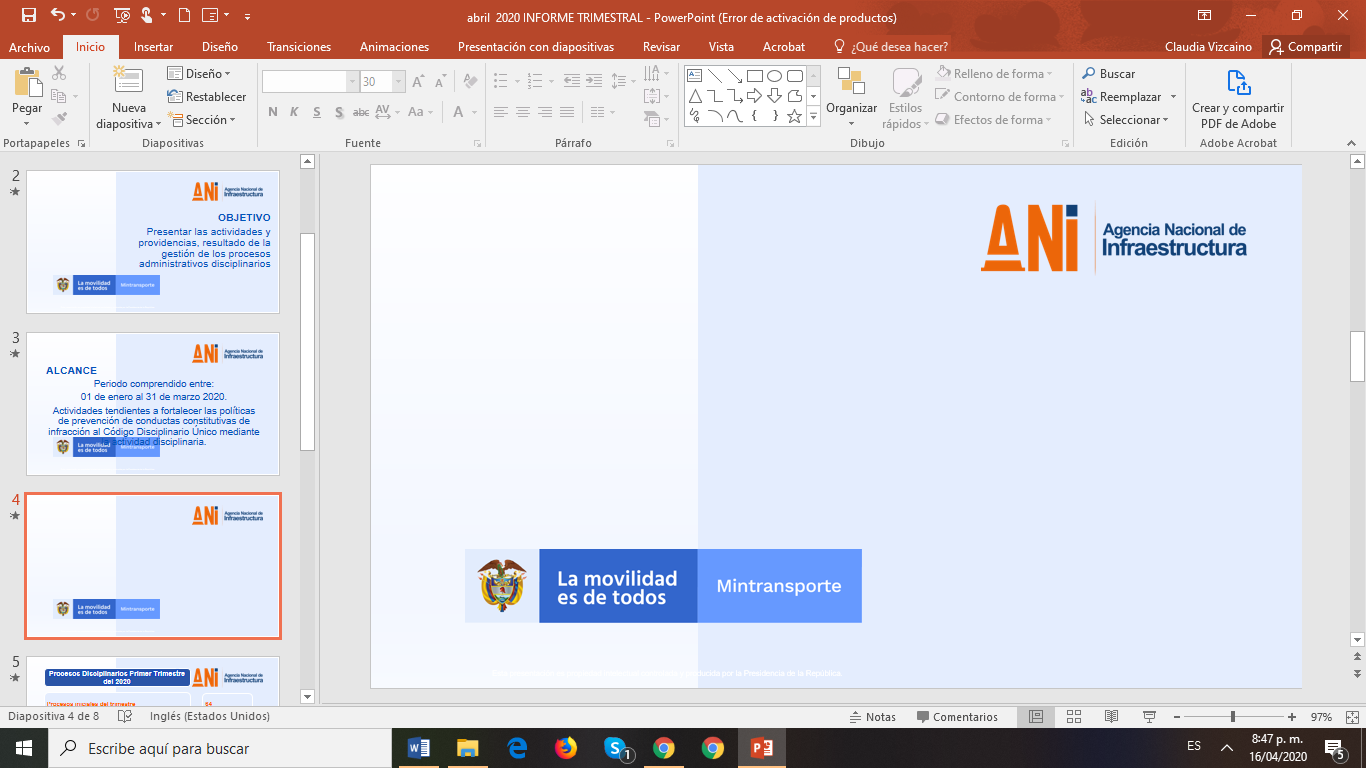 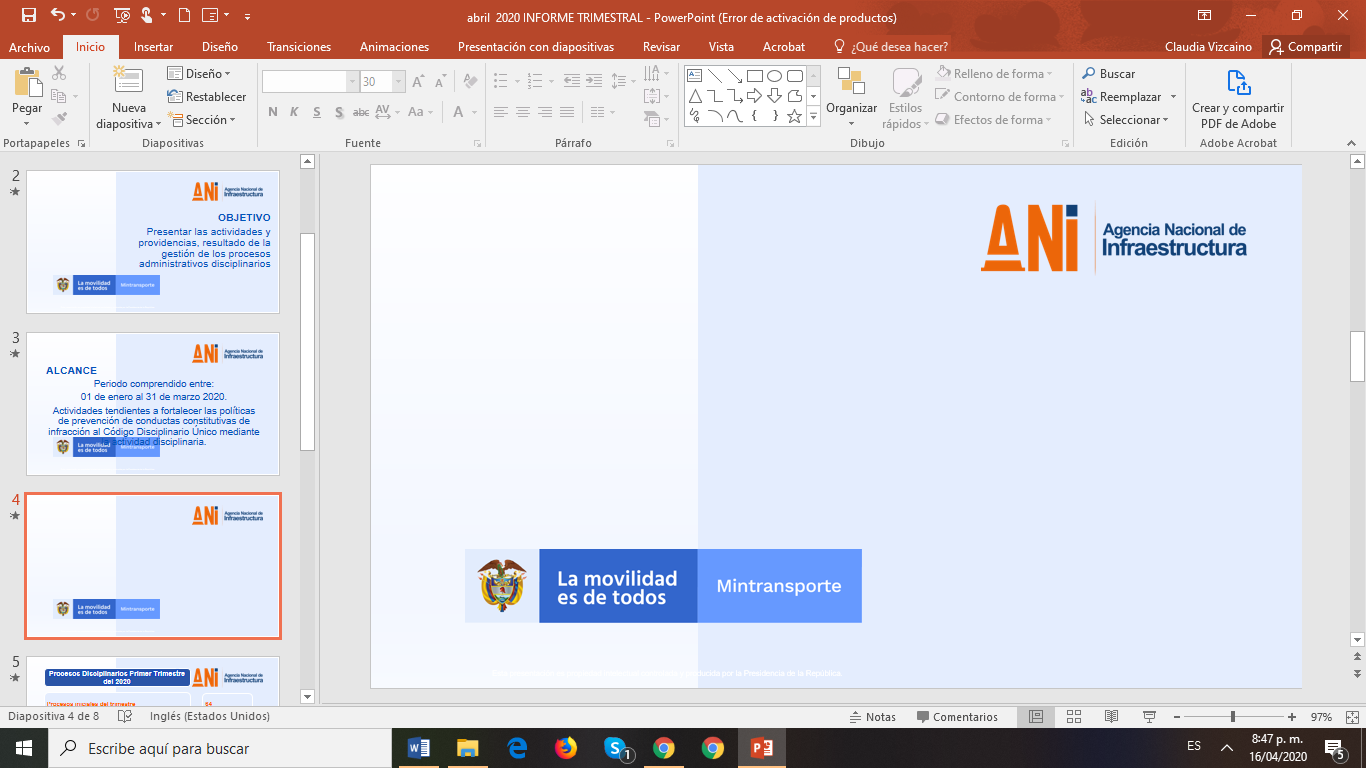 Periodo comprendido entre: 
01 de abril al 30 de junio 2020
ALCANCE
Actividades tendientes a fortalecer las políticas de prevención de conductas constitutivas de infracción al Código Disciplinario Único mediante la actividad disciplinaria.
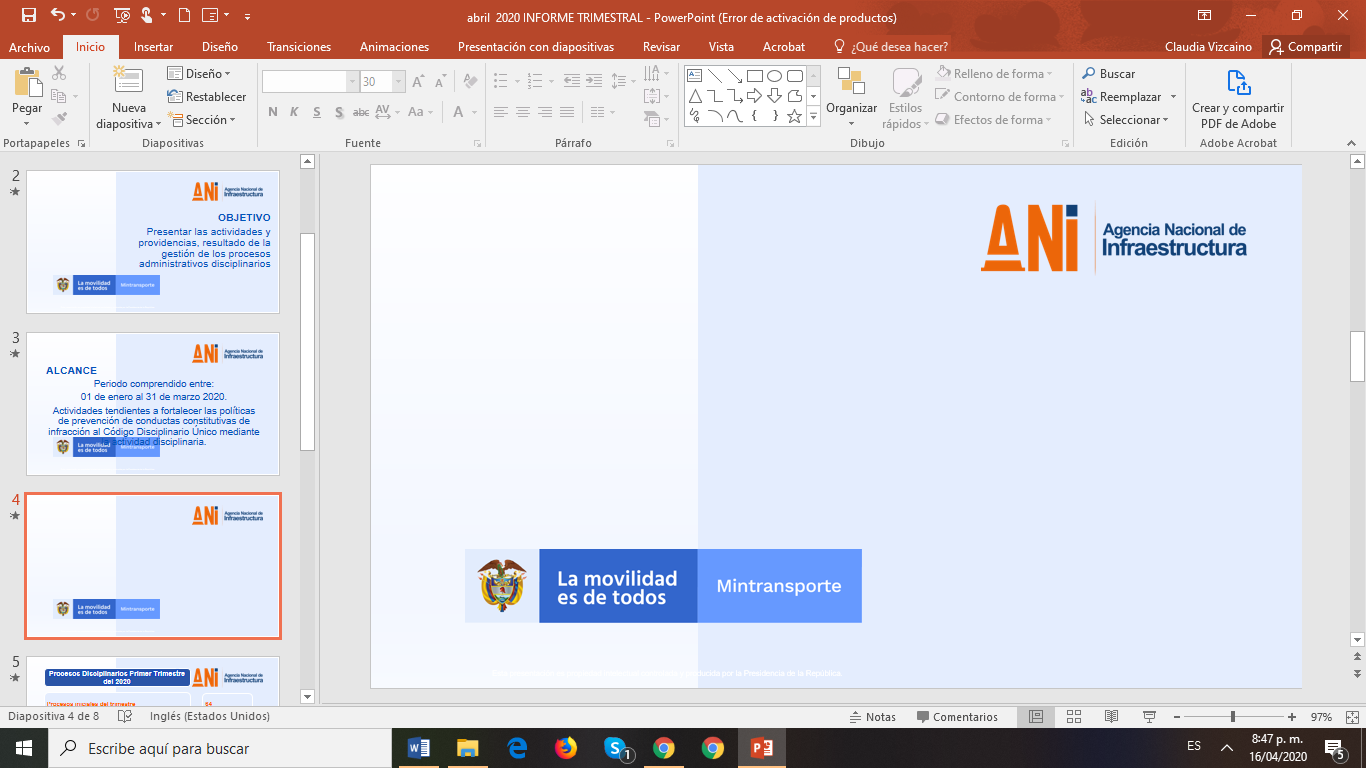 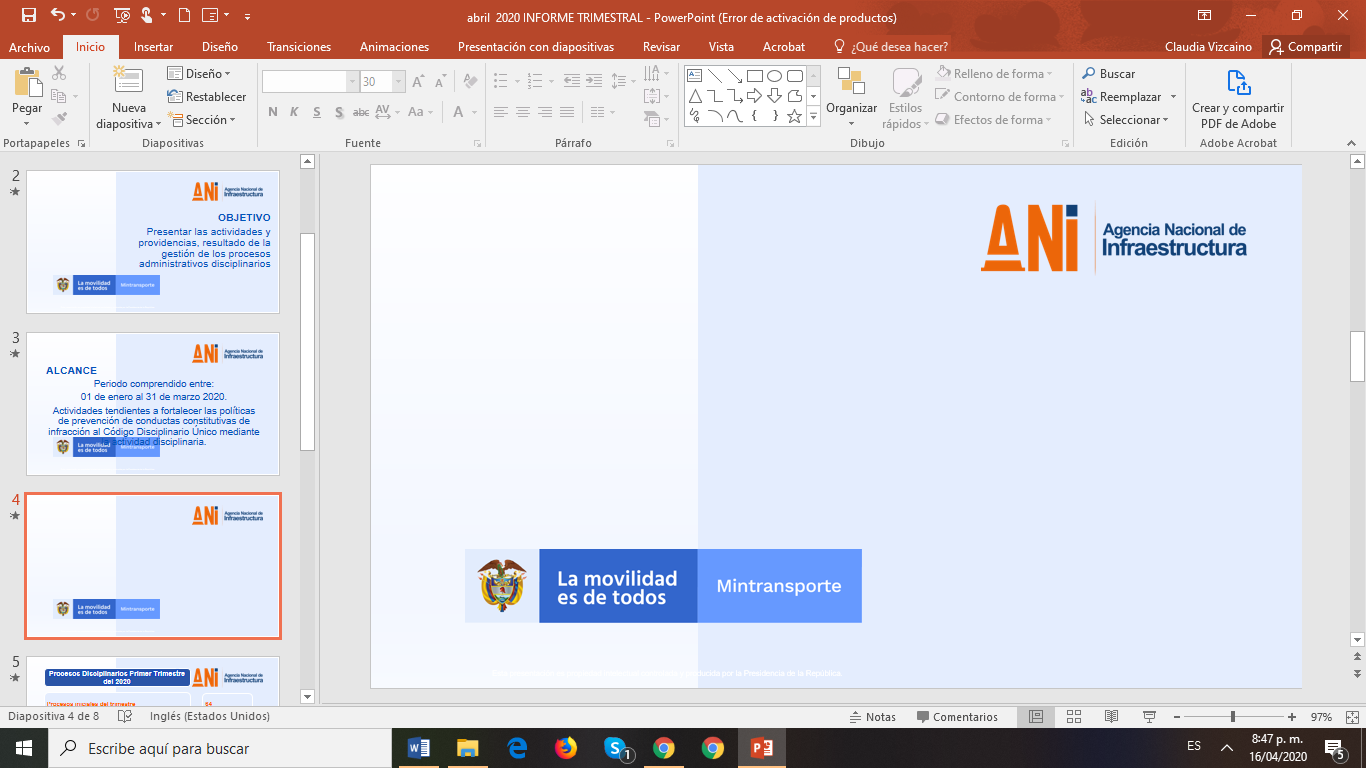 Estado de los procesos disciplinarios.

Segundo  Trimestre

2020
Por motivos de salubridad pública y de fuerza mayor ante la propagación del virus COVID -19, los términos procesales en las actuaciones disciplinarias estuvieron suspendidos desde el 16 de marzo hasta las 00:00 horas del día 1 de julio de 2020, circunstancia que se comunicó a los investigados a través de la página web de entidad y la Intranet.
 
Las providencias que se relacionan en el presente informe para el segundo trimestre corresponden a la gestión adelantada en trabajo en casa por cuarentena, sin que a la fecha se hayan firmado por tener los términos suspendidos.
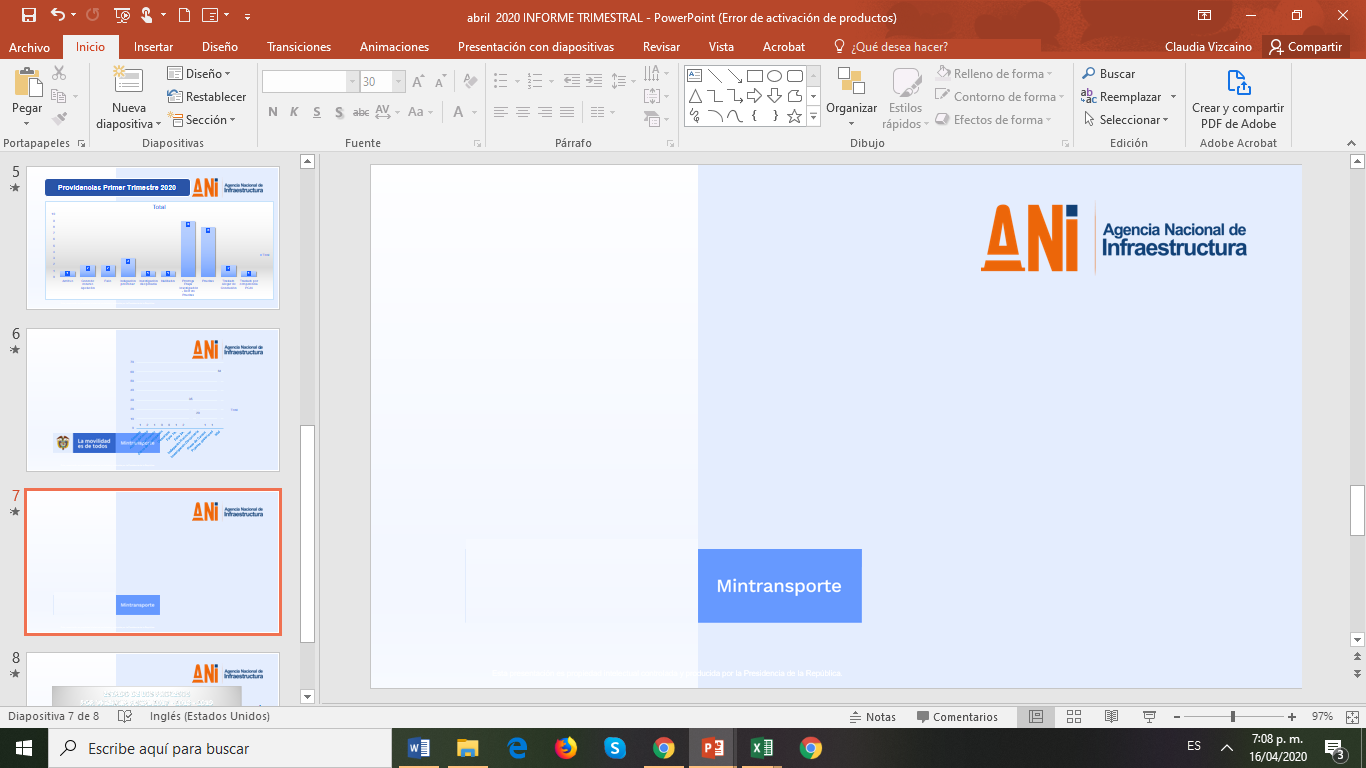 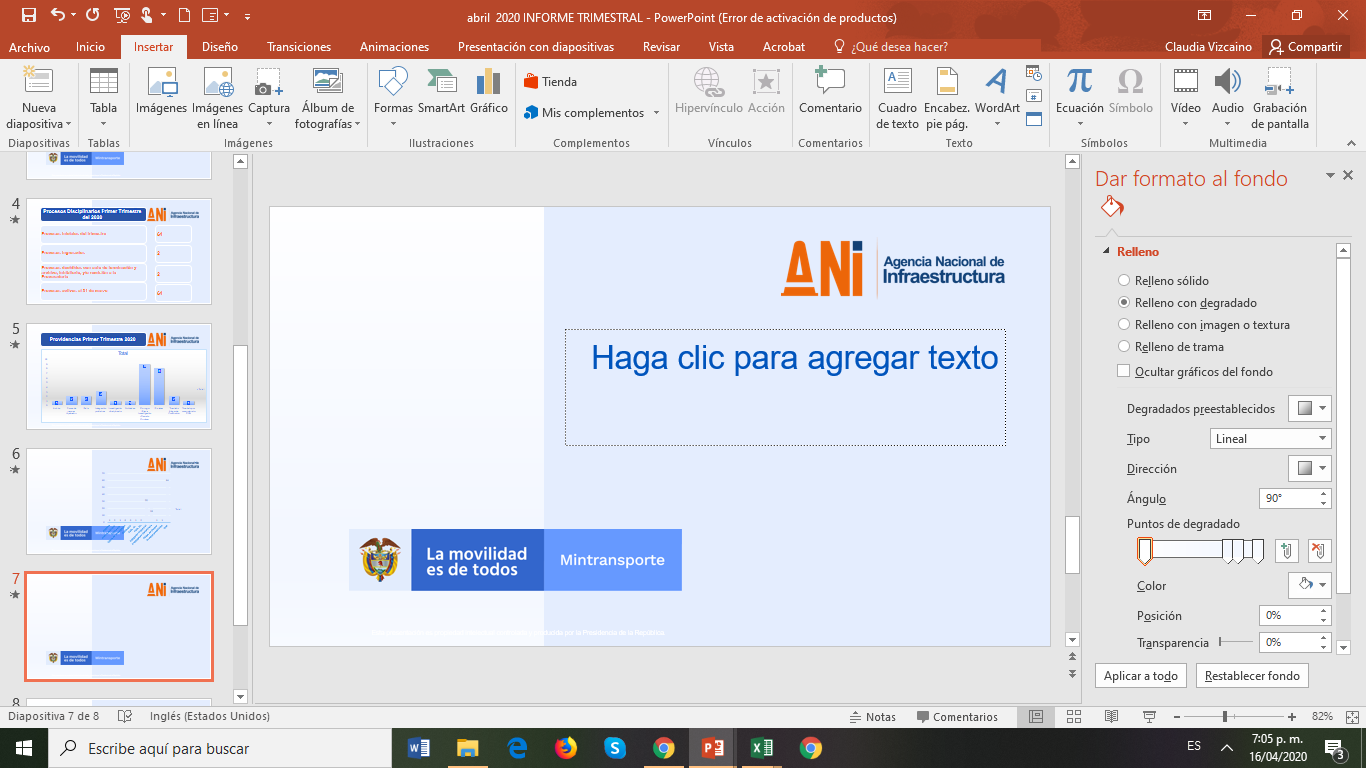 Procesos Disciplinarios 
SegundoTrimestre - 2020
Providencias Segundo Trimestre 2020
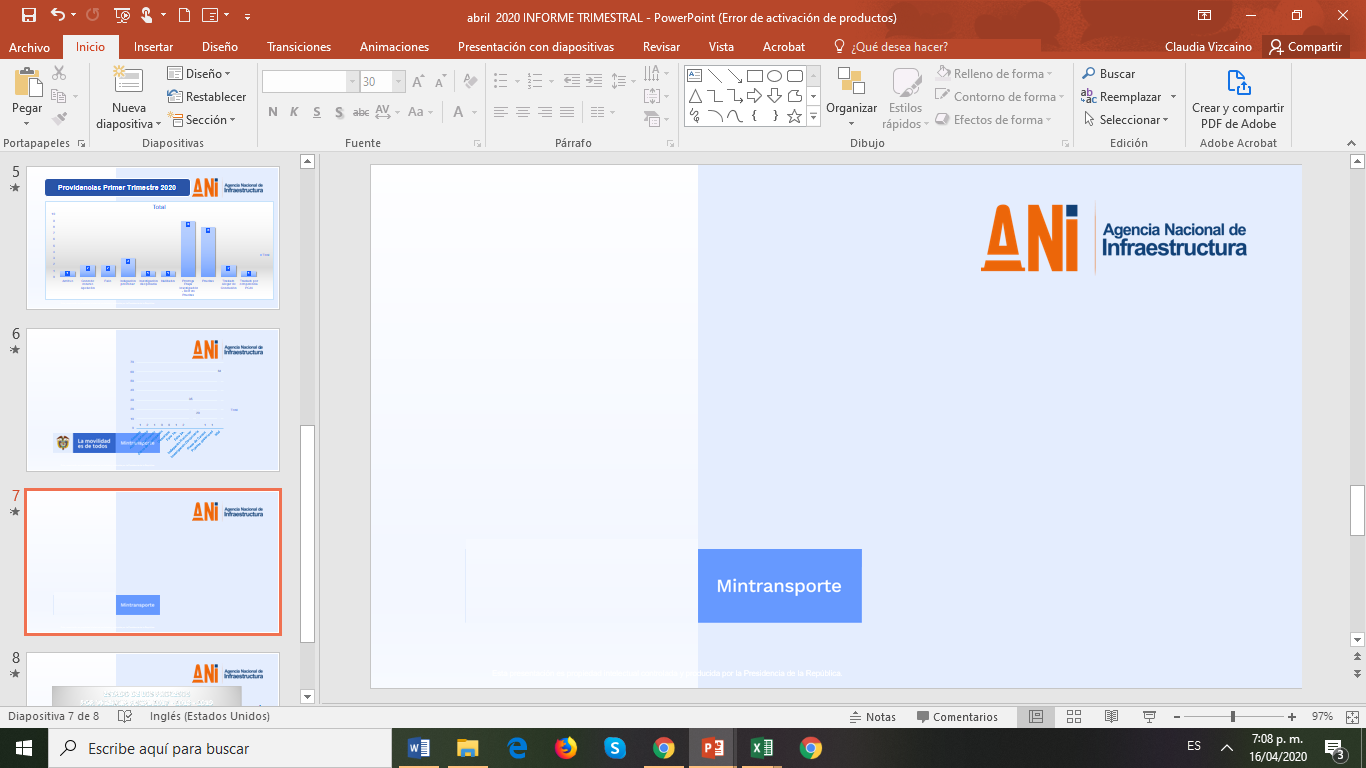 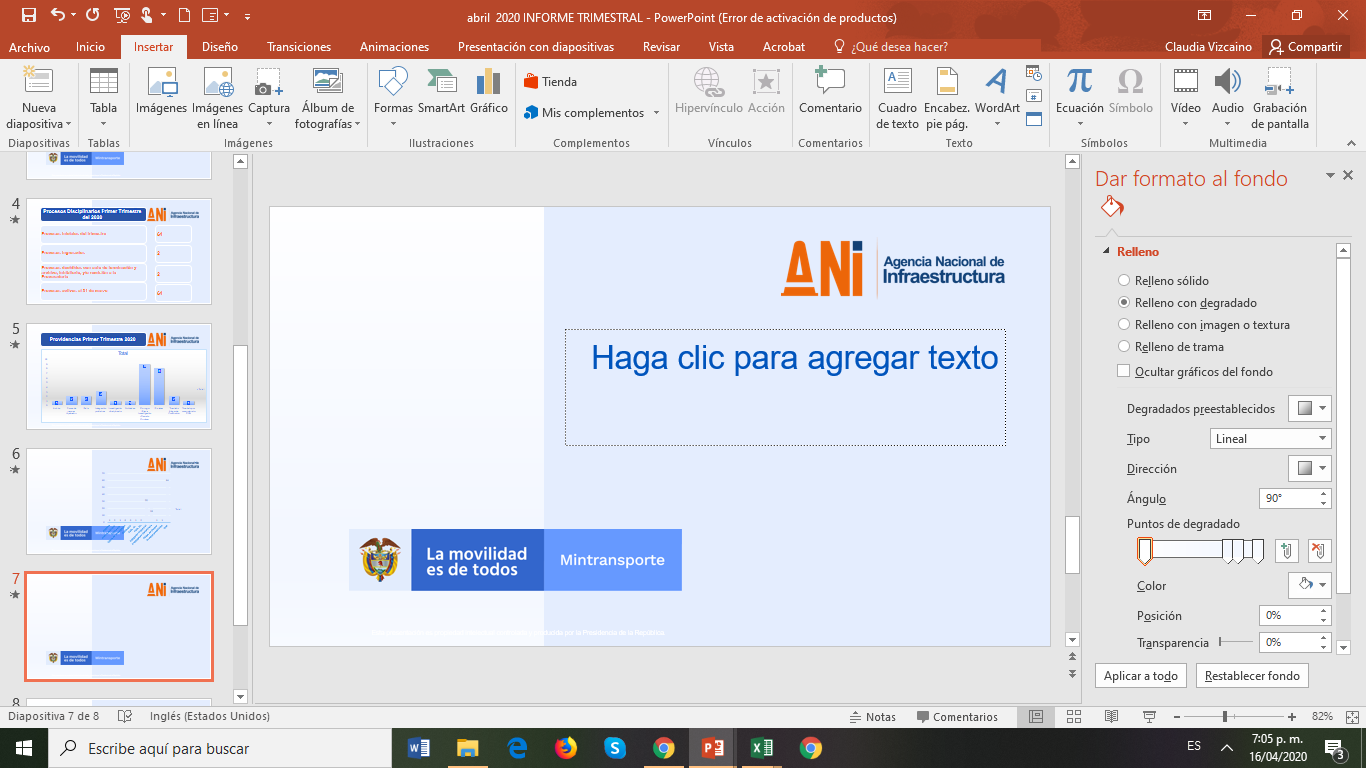 Estado de los procesos disciplinarios.

Segundo  Trimestre

2020
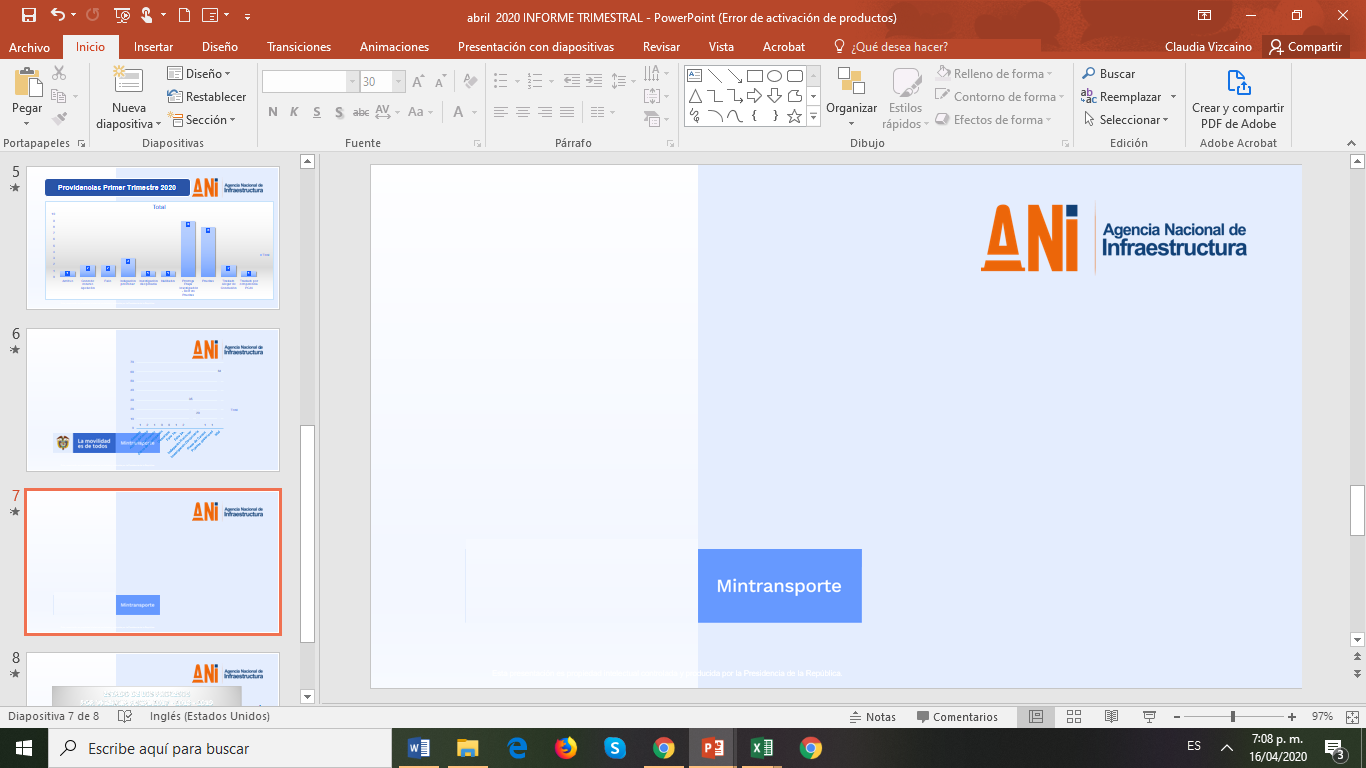 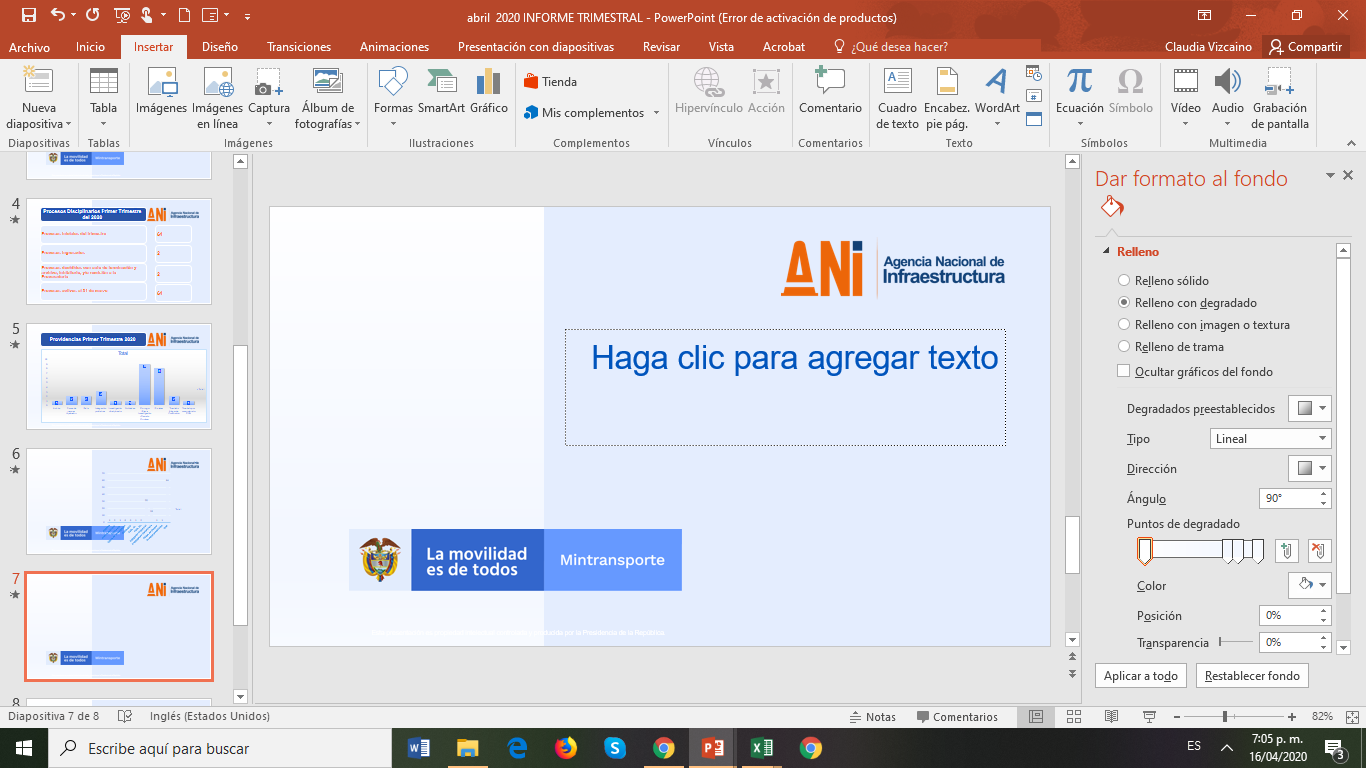